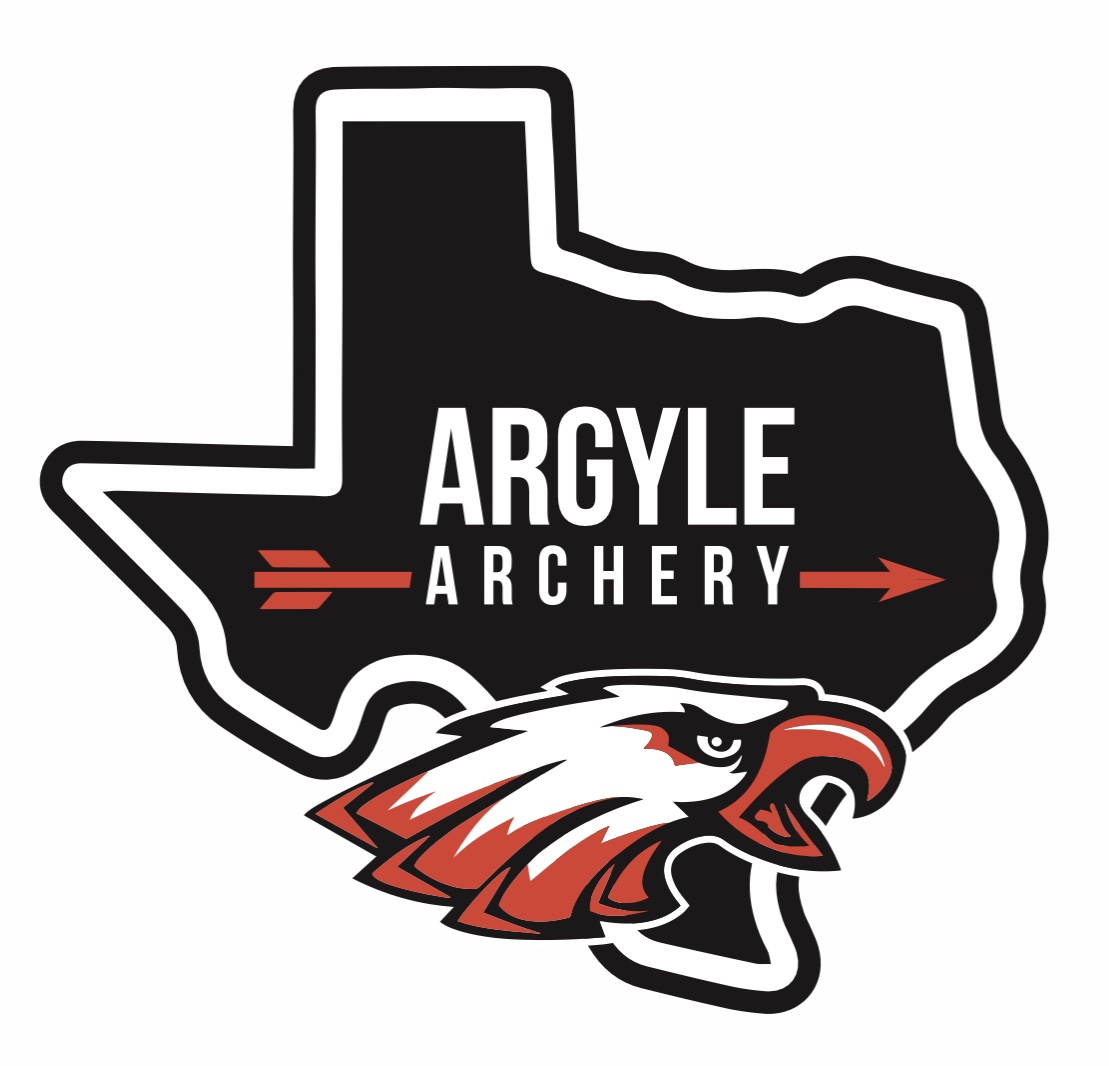 Argyle Archery 2022-2023
Welcome!
History – over 15 years, multi-Champions, 4th yr under AYSA
Location – Argyle Intermediate Campus

Board Members
	Jeff Harbison – AYSA VP of Archery
	Darlino Faria – Treasurer
	Christine Faria – Schools Liaison
	Katey Harbison – Volunteer Coordinator
	Joan Wittmis – Education Director
	David Wintermute – 3D Head Coach
	Tom Cherms – Elementary Lead
	Augustina Cherms – Hilltop Team Manager
	Chris Kasallis – HS Bullseye Head Coach
	Jay Kasallis – HS Bullseye Team Manager
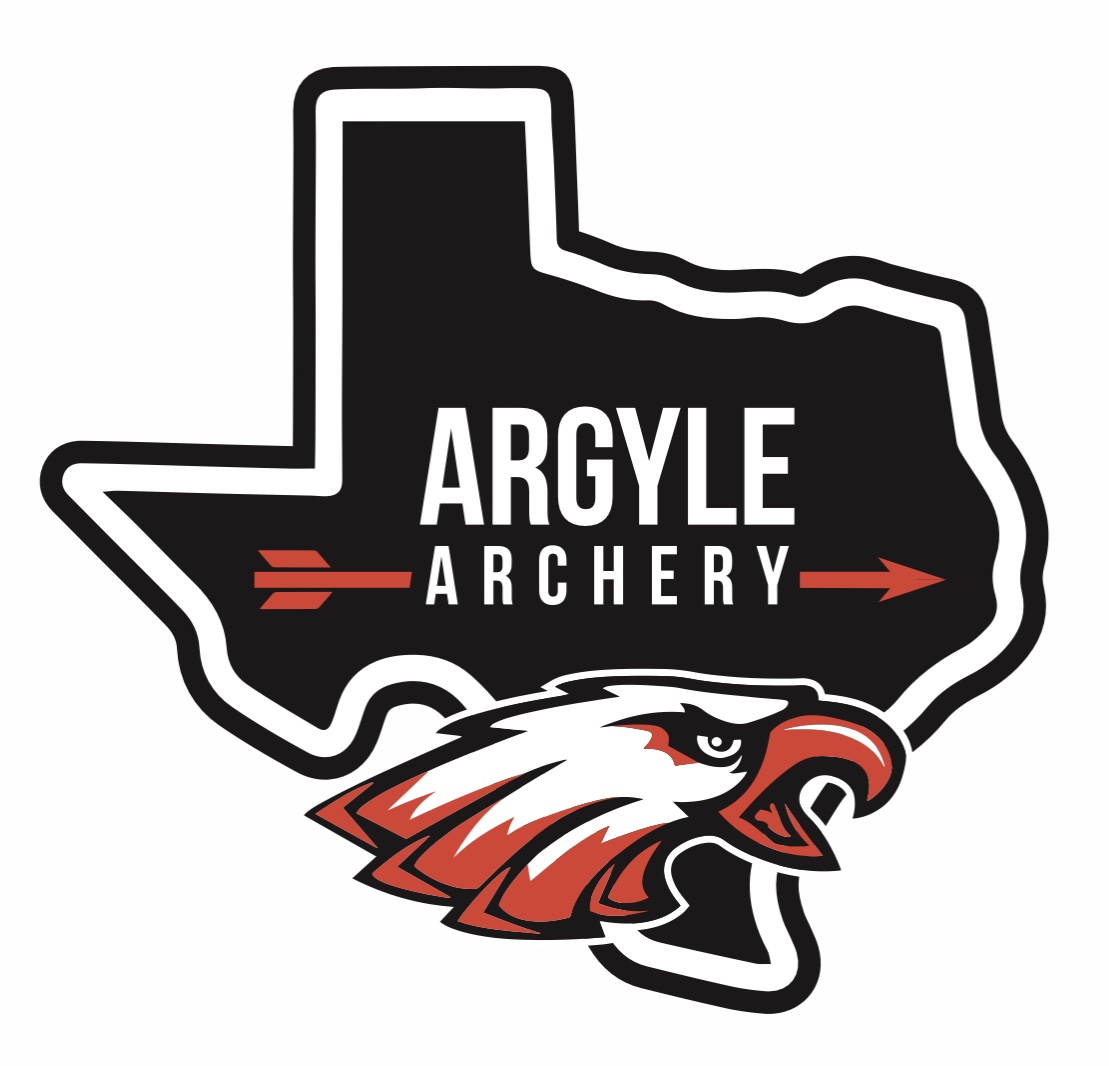 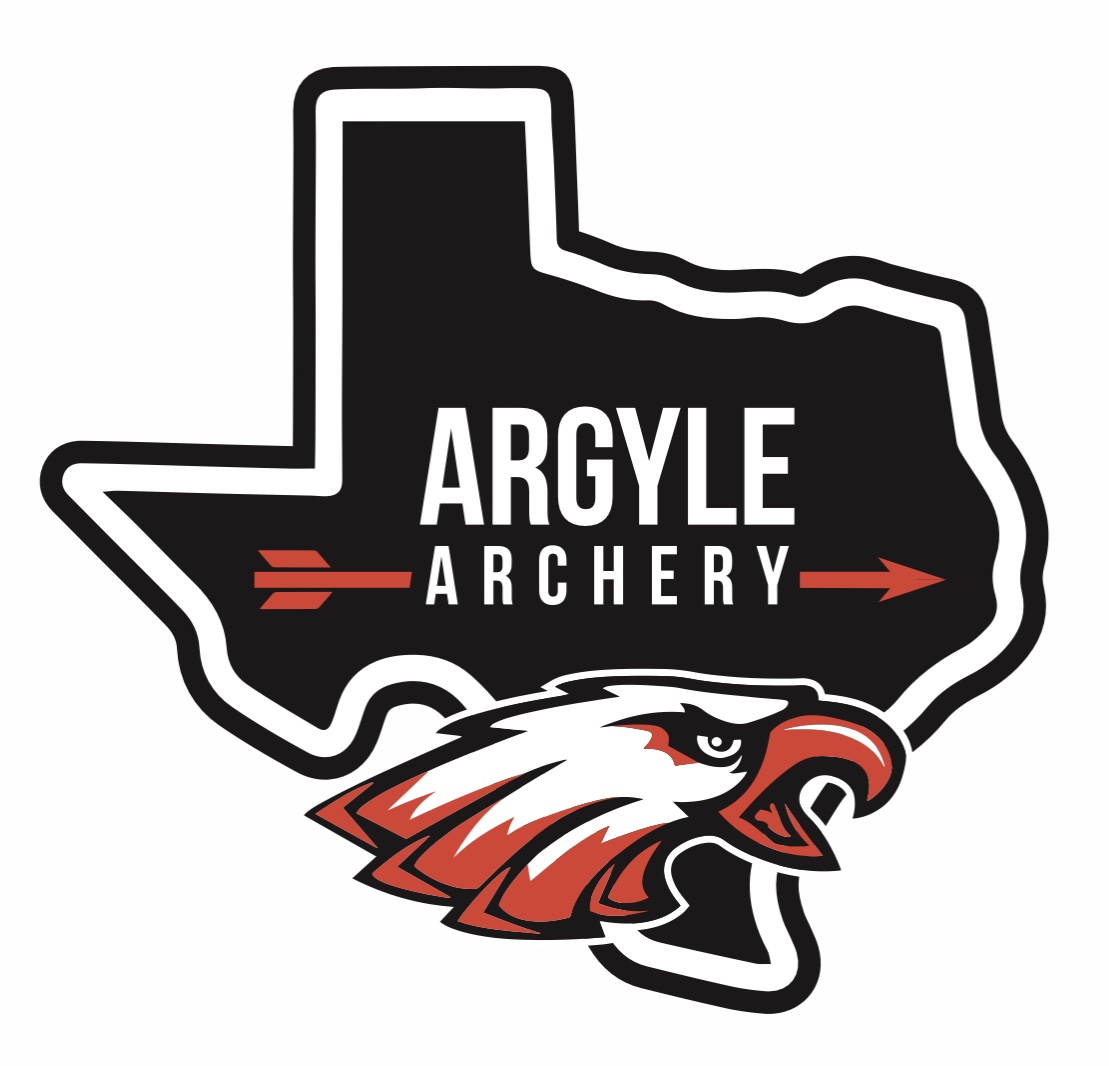 Argyle Archery 2022-2023
Team Coaches and Managers
(These are your primary points of contact.)
Remaining Coaching Roster
Brian Berney	Daryl Brun	Matt Chapman	Kyle Cherms	Jason Conway
Melissa Hawkes	Marisol Hernandez	Ellen Leuschner	     Mark Moellering
Plus Board Members
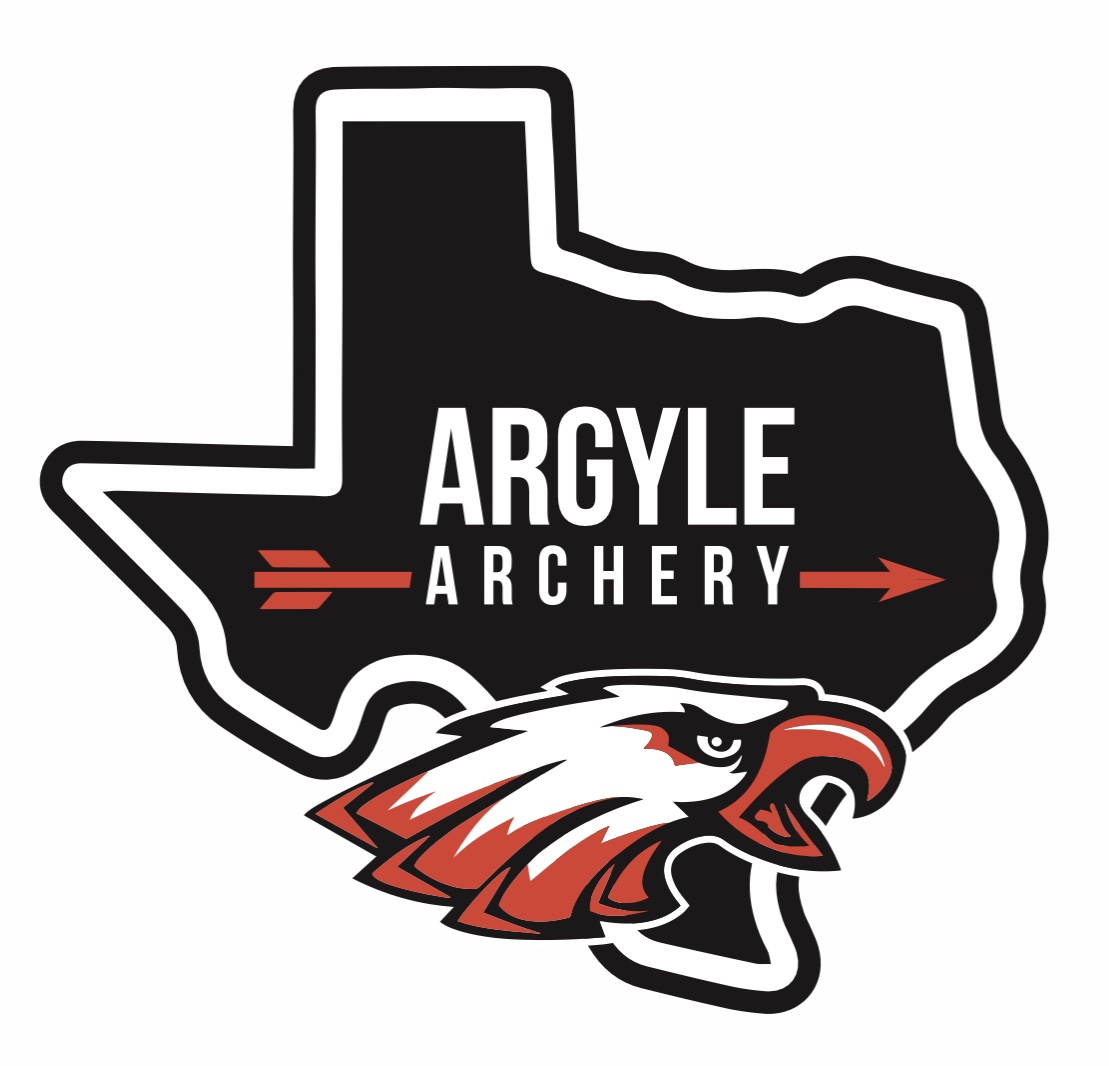 Argyle Archery 2022-2023
Practice Schedule
Week of Sept 19 and 26 New Archers ONLY
Mon, Tues, and Wed @ 5:30: All 19 New Archers from South &  5 from Hilltop.
Mon, Tues, and Wed @ 6:30: All 15 New Archers from West & 8 from Hilltop.
Tues and Wed @ 7:30: All Middle & High School New Archers.

Beginning Oct 3, all archers:
Elementary Schools @5:30  ( Hilltop – Mon; West – Tue; South - Wed)
Middle School (Mon, Tues, Wed) @ 6:30; 
High School (Tues, Wed) @ 7:30.  
3D - Thurs (Middle School 6:30; High School 7:30)

SignUpGenius for MS and HS to select primary practice day.
School breaks per coaching availability
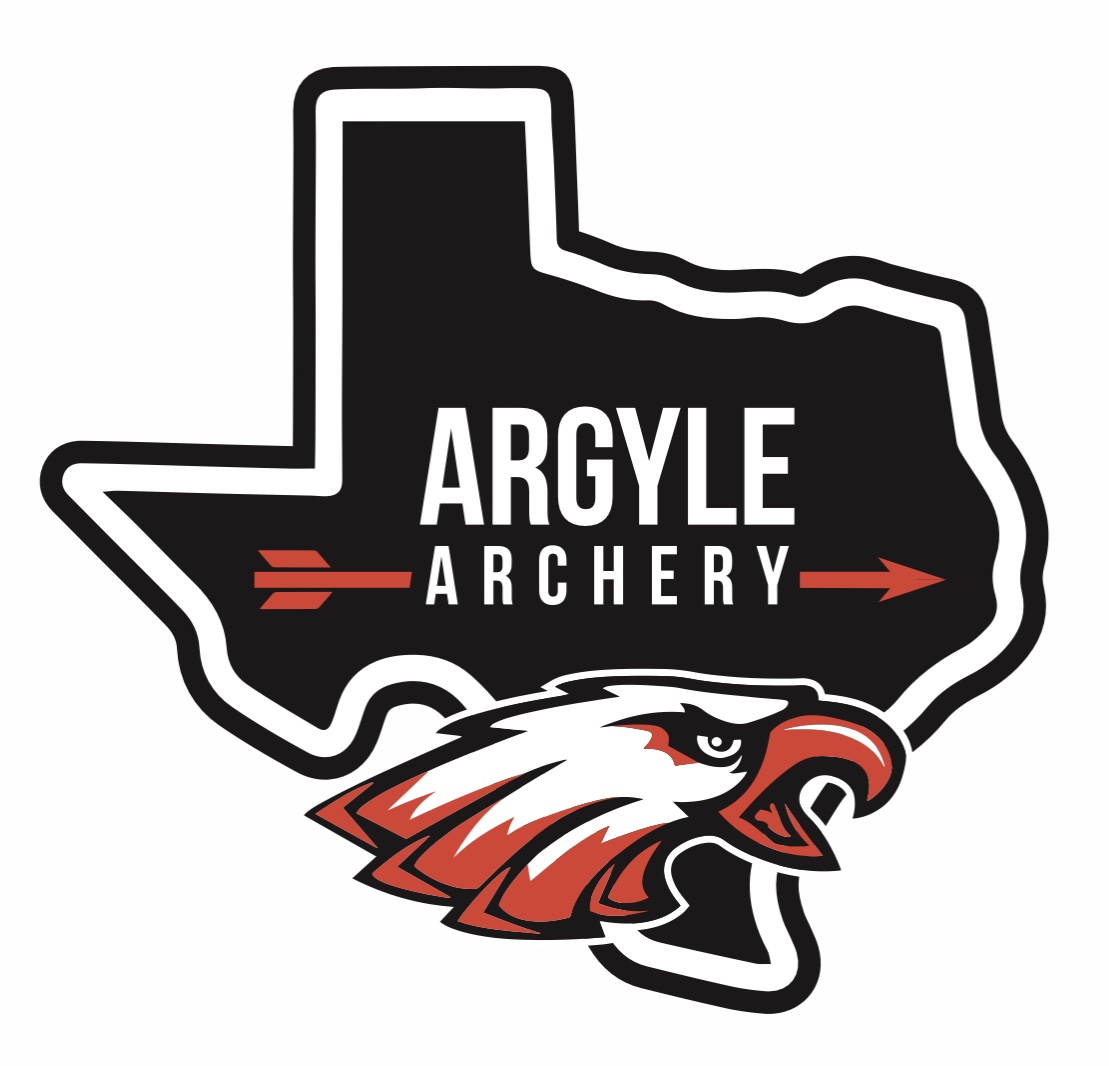 Argyle Archery 2022-2023
Tournament Schedule

Tournaments - schedule on our website, up to Team Mgrs to register for individual flight times.
Annual Timeline
State – March 22 or 23
State Qualifier in January
National is in Salt Lake City, Utah suburbs around April 21-23??
Must shoot a good State Score to qualify
Open varies, over the summer, in Louisville, Orlando, Myrtle Beach??
Two tiers – same Tournament
Open: open to all archers
Championship: must score well at Nationals to qualify
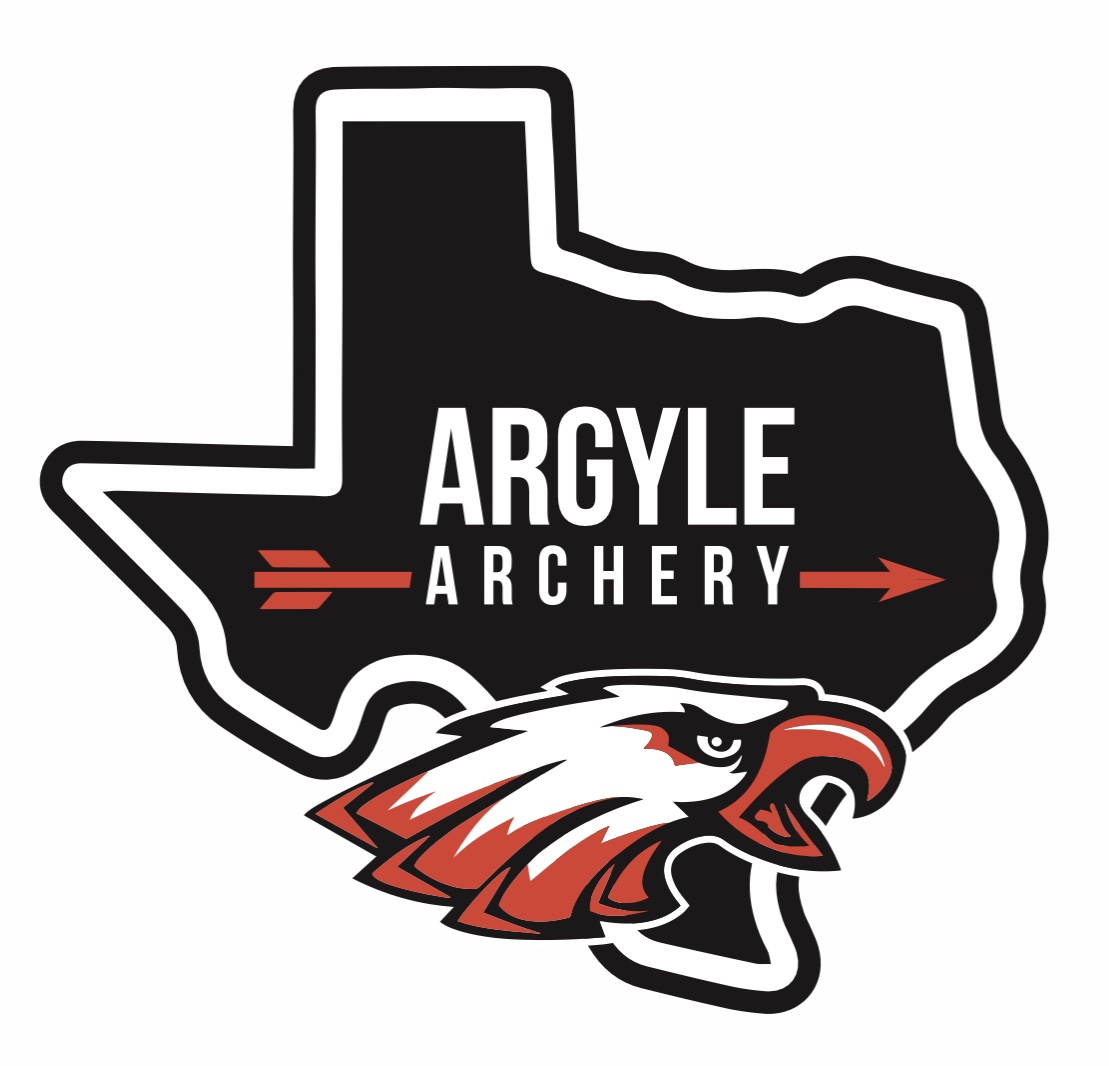 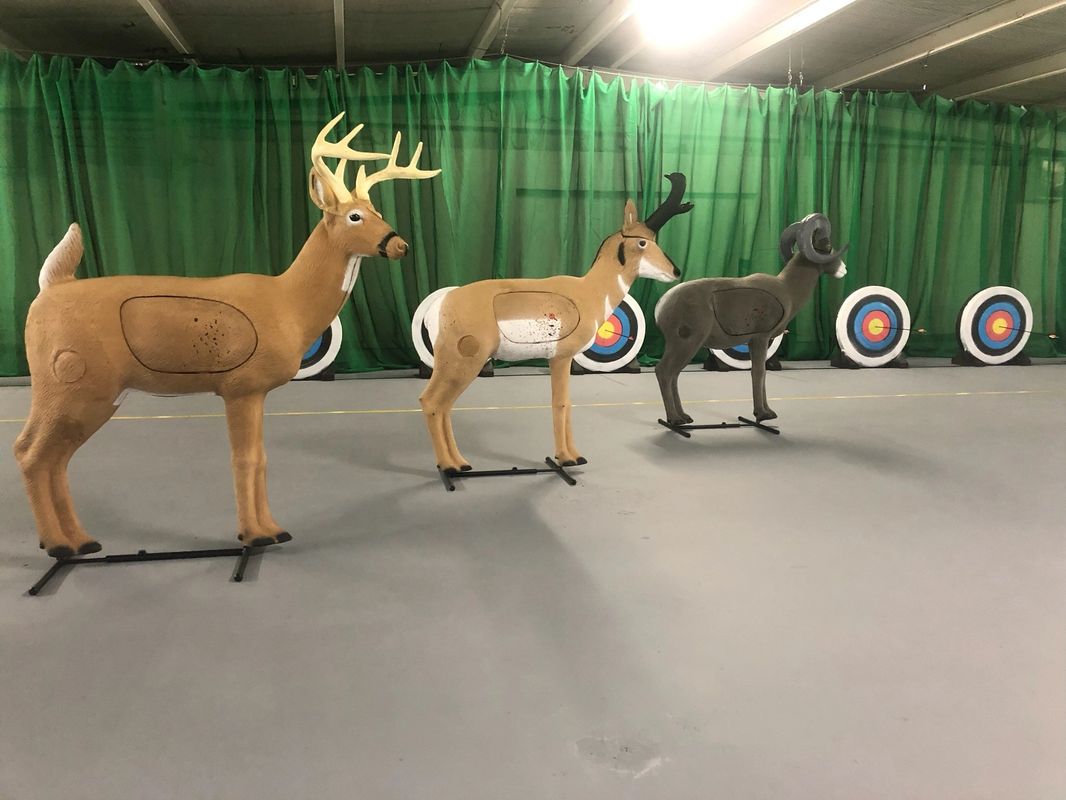 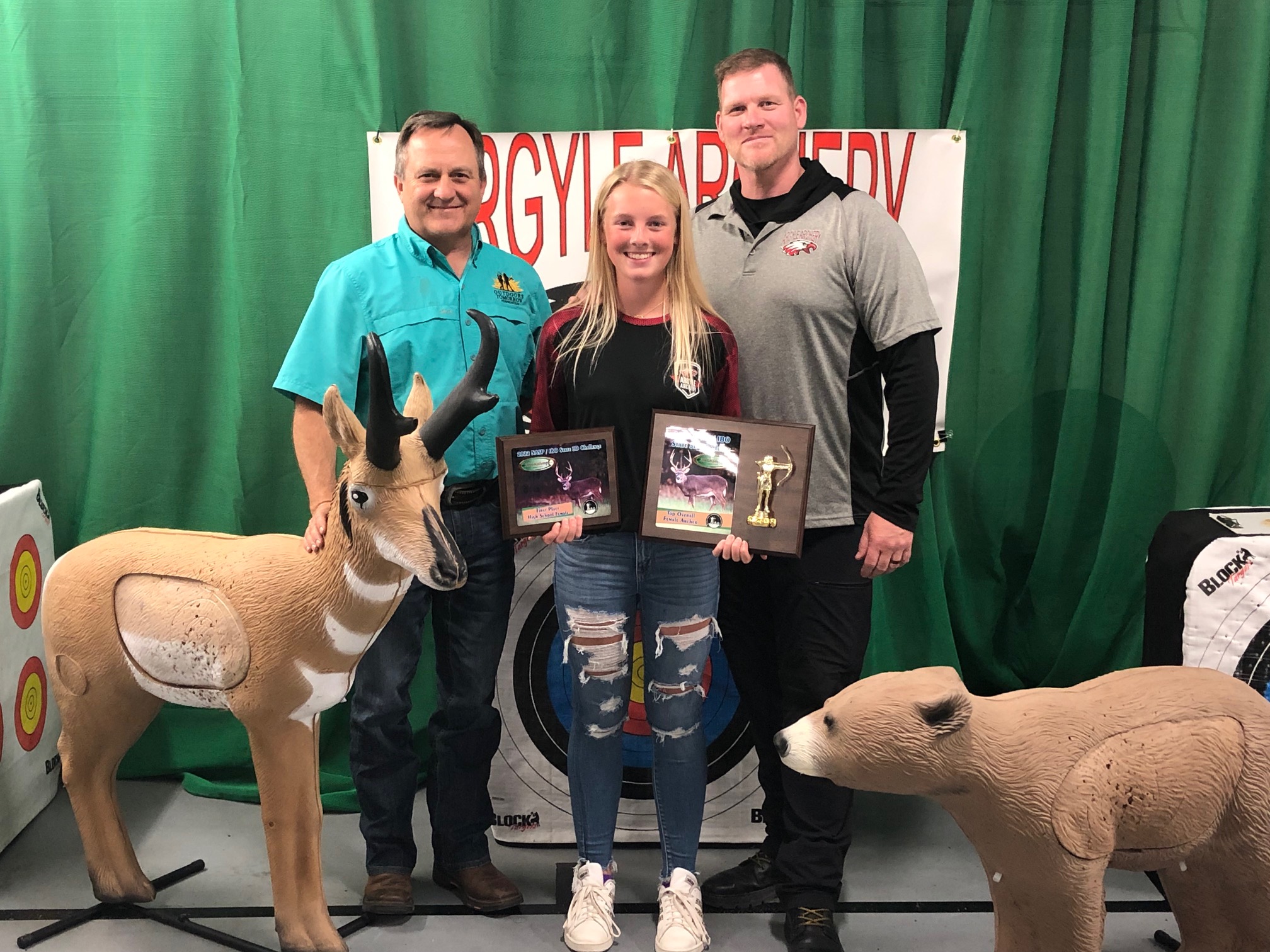 3D  Coach Wintermute

3D is only open to Middle and High School archers.
Must demonstrate above average ability to be invited.
$70 payment via CheddarUp once invited.
Begins after first 2-3 weeks of season
Argyle Archery 2022-2023
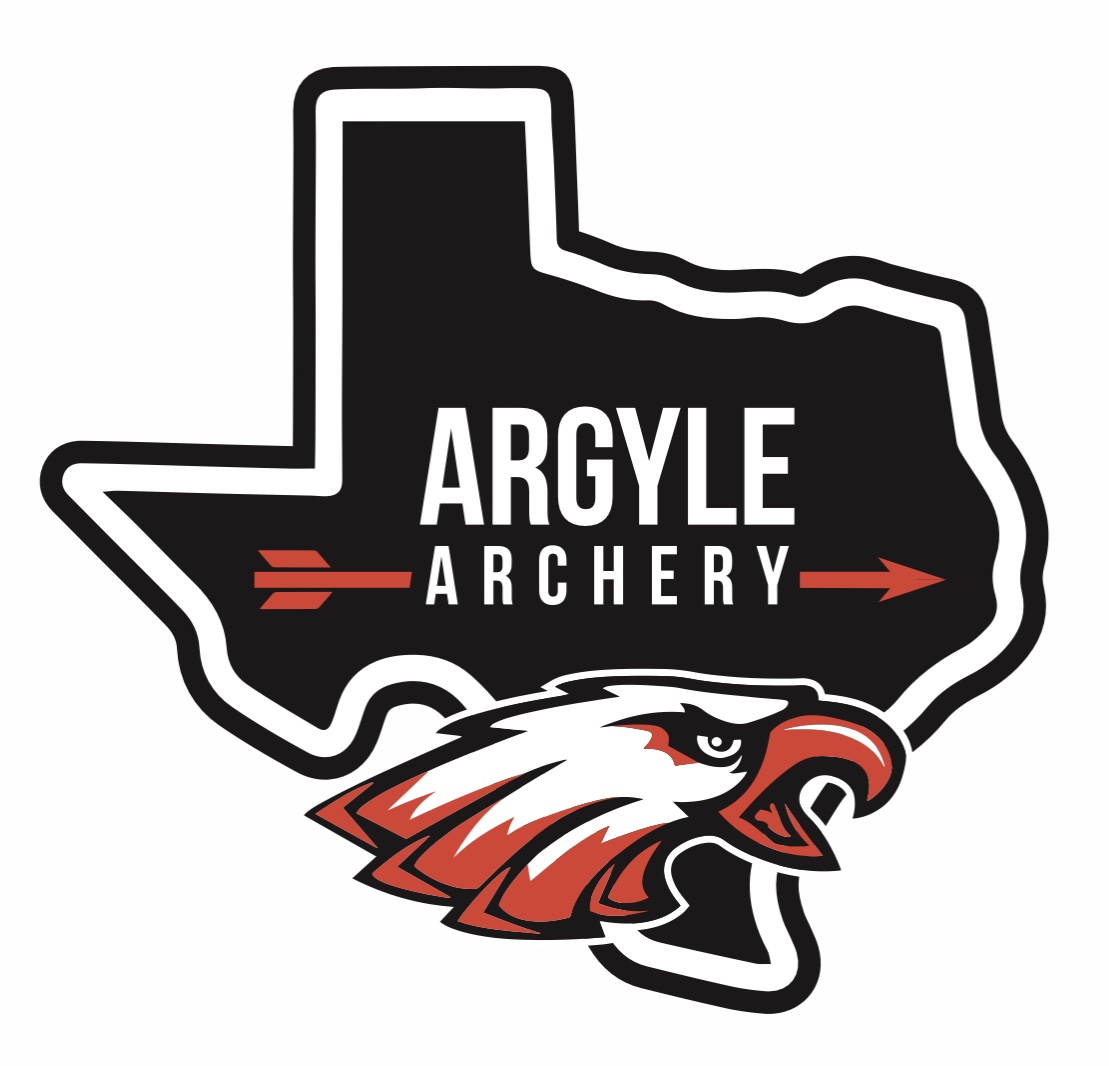 Argyle Archery 2022-2023
Web Apps

www.ArgyleArchery.com
TeamSnap
SignUpGenius
CheddarUp
Facebook – Argyle Archery
NASP Portal	
NASPSchools.org
NASPTournaments.org
NASPBAI.org
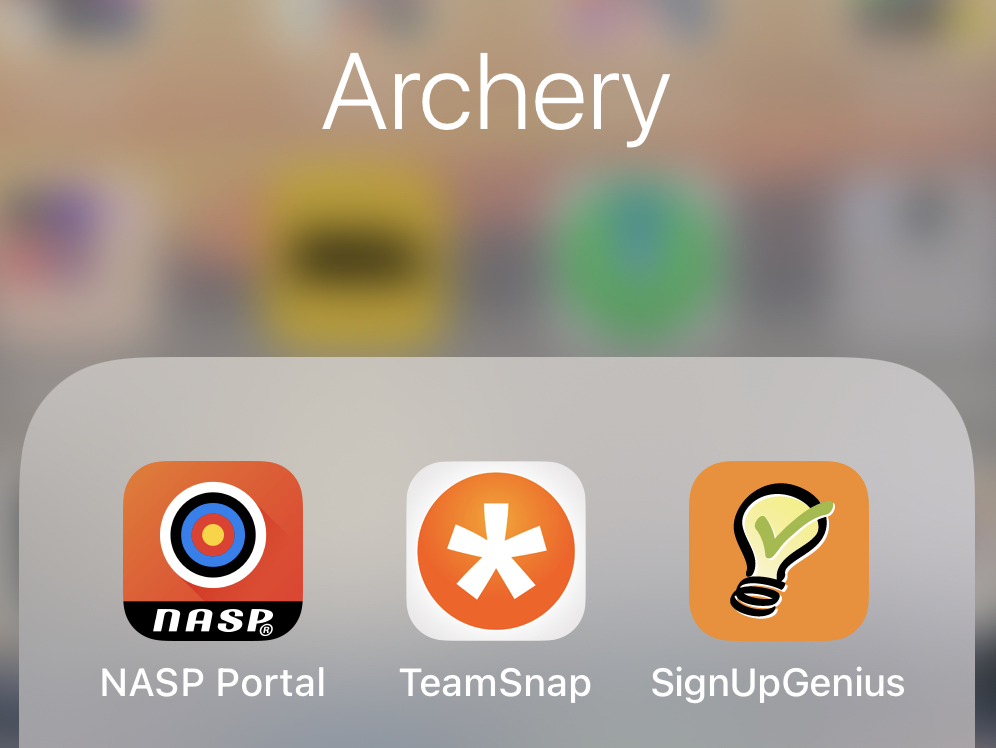 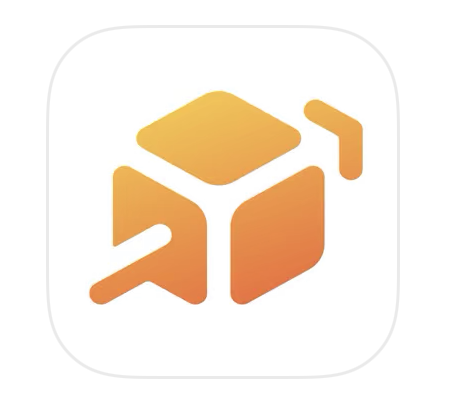 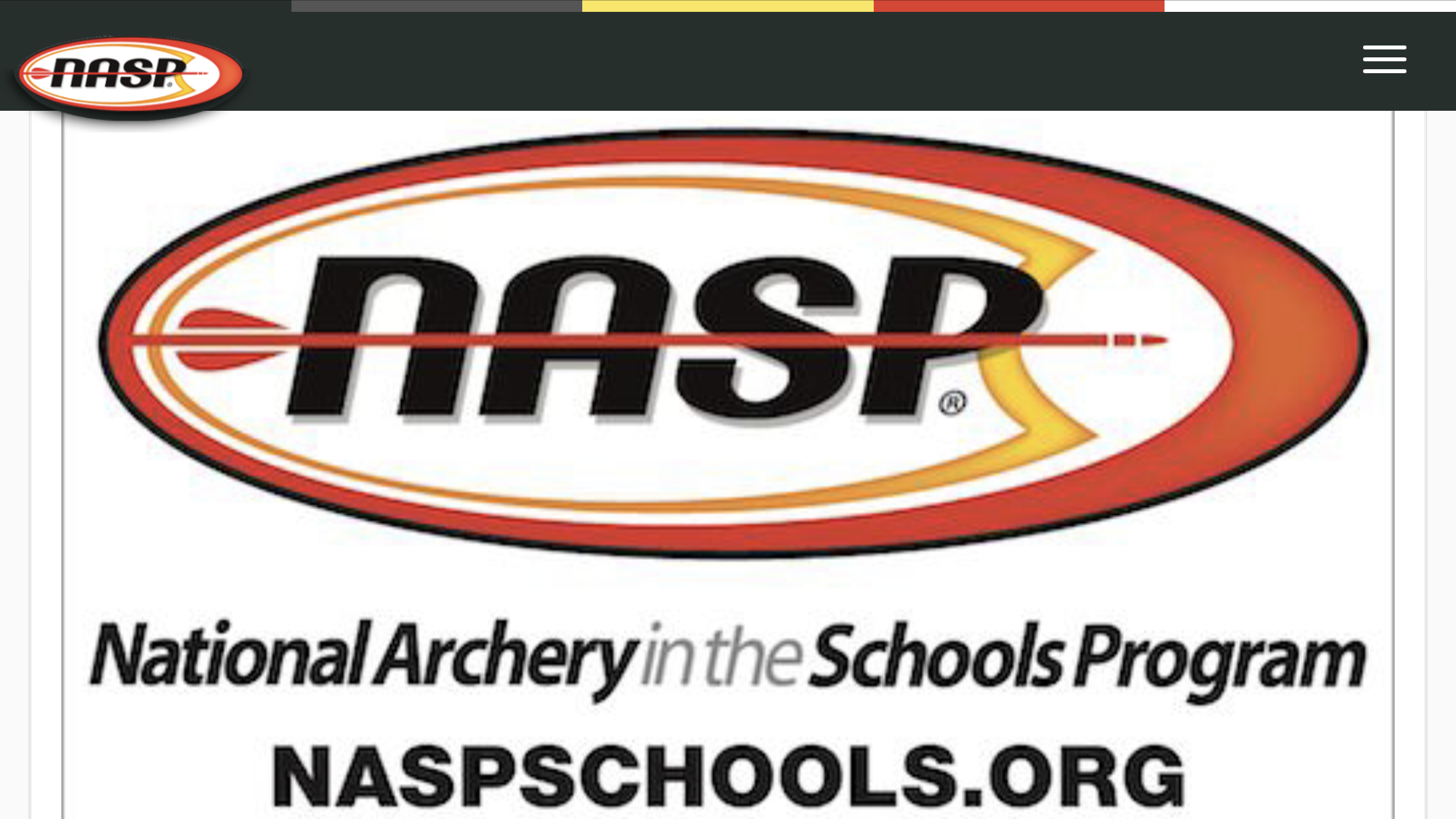 Argyle Archery 2022-2023
Equipment – Genesis Original, Easton arrows
All on NASP’s and our websites.

Rosters
They are posted on our website. 
Please review for accuracy. (Shirt size, bow rental, school, grade, M/F)

Spirit Wear – Erika Withers, Annalisa Stief
 
Medical Training – Holly Telford

Clean Up Day – Jay Kasallis

Private Lessons – Brian Lucas
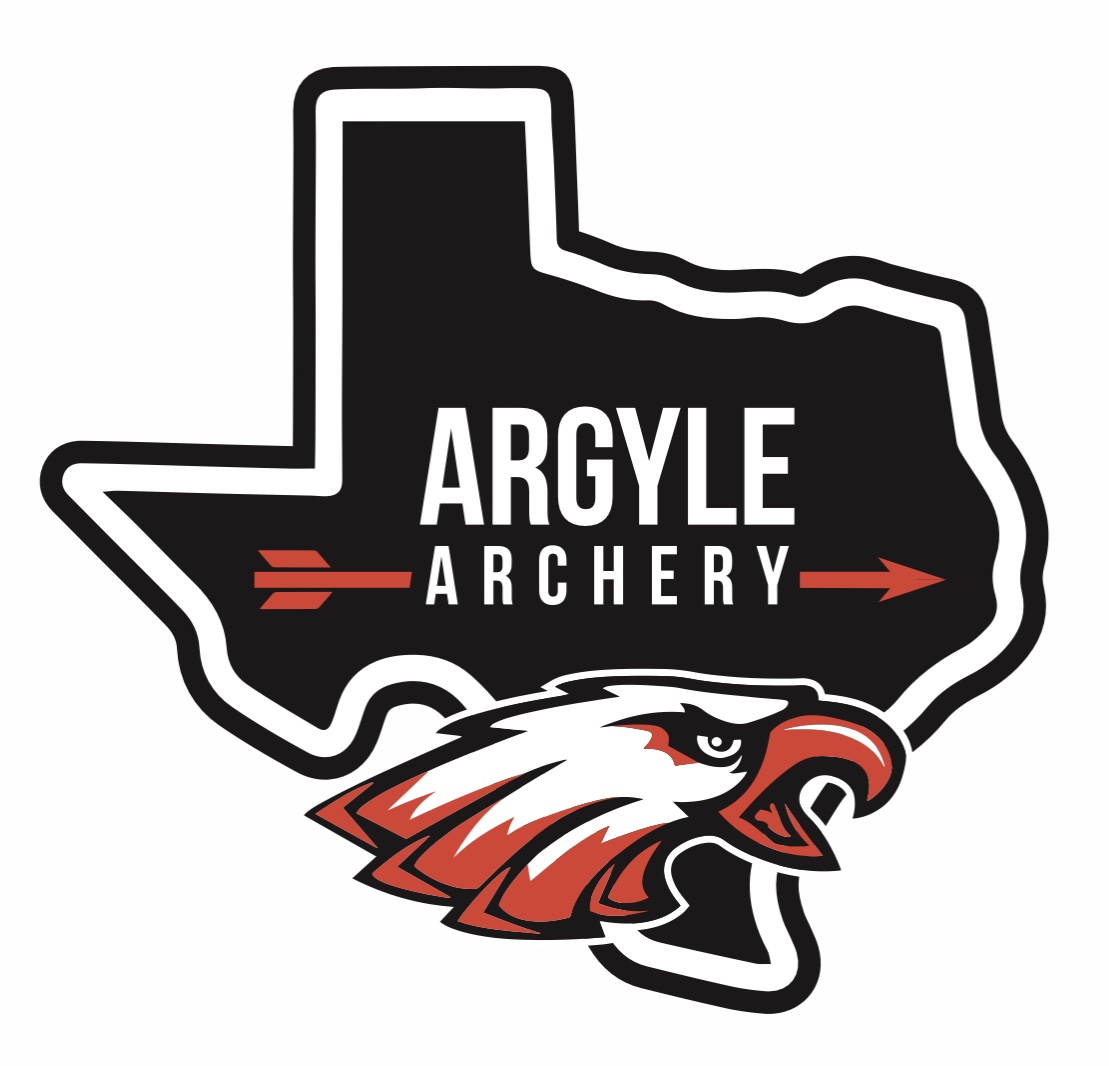 Argyle Archery 2022-2023
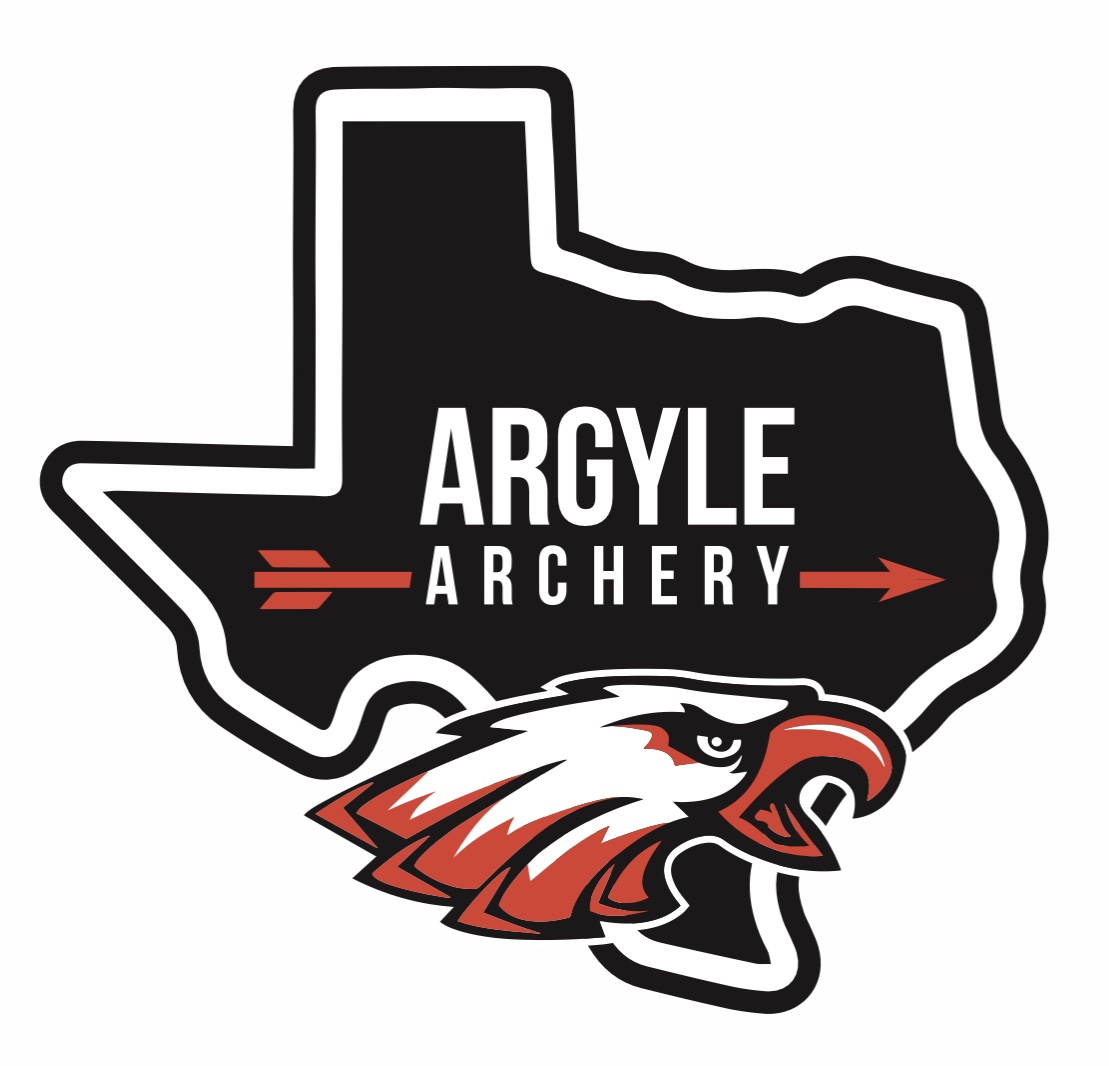 SignUpGenius  links on Parent Info tab of ArgyleArchery.com

For the Weeks of Sept 19 and 26 - New Archers ONLY:
Mon, Tues, and Wed @ 5:30: Need 5 from Hilltop.
Mon, Tues, and Wed @ 6:30: Need 8 from Hilltop.

Beginning October 3 and for remainder of season:
Need all Middle School archers to select primary practice day – Monday, Tuesday or Wednesday.
Need all High School archers to select primary practice day –Tuesday or Wednesday.

We will use SignUpGenius to reserve unused lanes for additional practice slots. Prefer you stay at your skill level.